მონოკულარული კვაზი-მკვრივი სამგანზომილებიანი ობიექტების თვალყურის დევნება
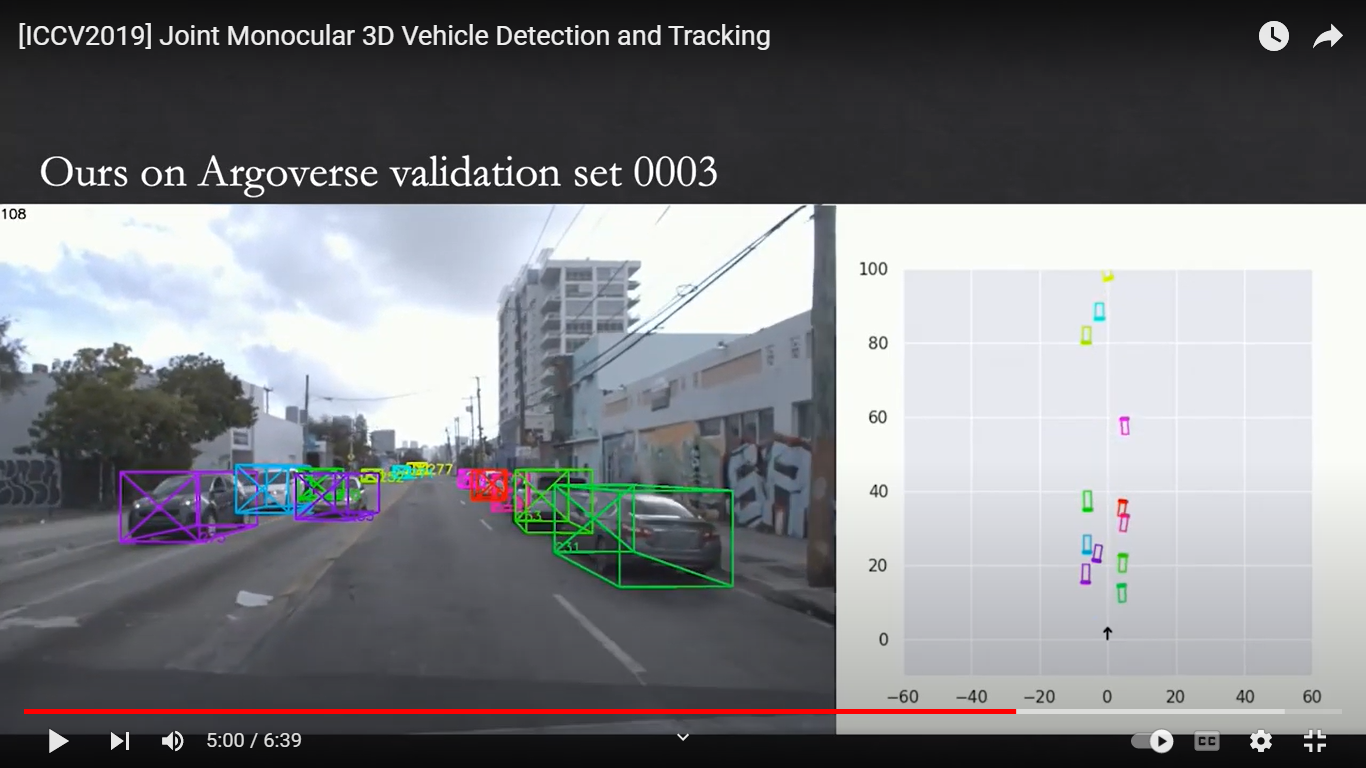 კვაზი მჭიდრო მსგავსებით სწავლა
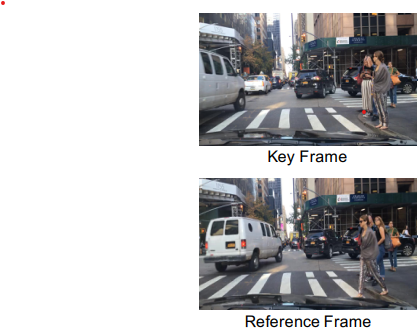 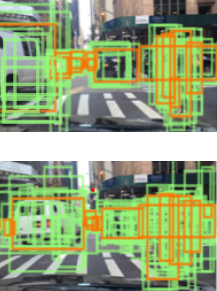 პრობლემის ფორმულირება
P=(x,y,z)
O = Θ
D = (l,w,h)
F = fapp
∆P = (x’, y’, z’)
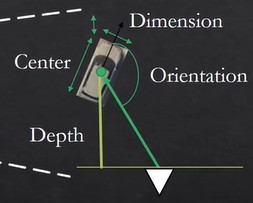 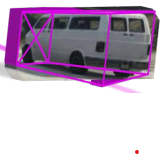 RoI Feature Vector
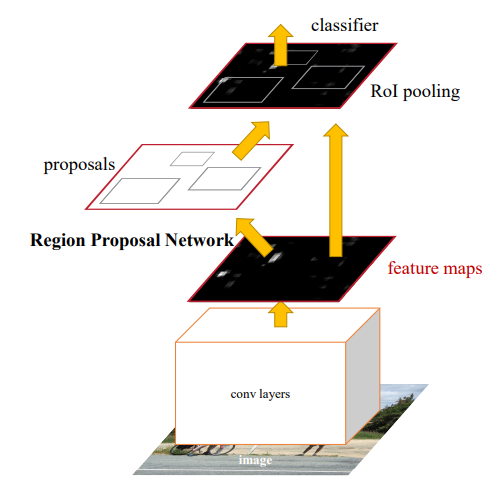 FASTER RCNN(Region-CNN)

Region Proposal Network
Region - CNN
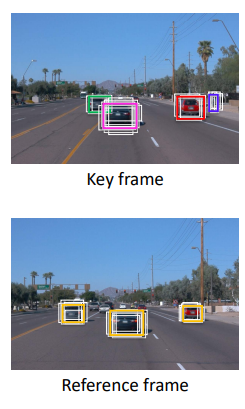 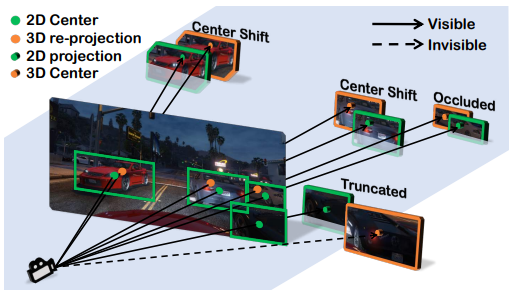 f - კამერის ფოკუსური მანძილი (focal length)
u’ = uc – uimg/2


θcam = [θobs + arctan(u’/f)] mod 2π
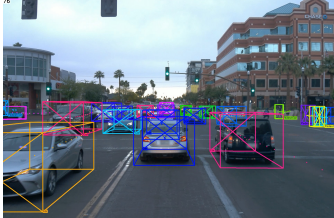 მონაცემთა ასოცირება და მიკვლევა
Sa= { Sa1,…,SaM } გამოვლენილი კანდიდატები
Ta= {τa1,…, τaK} ცნობილი ტრაექტორიები 


1)
Adeep(τa, sa) - ღრმა წარმოდგენითი მსგავსება
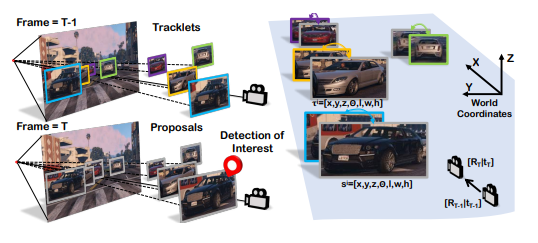 2) Aiou(τa, sa) თანაკვეთა 3D ობიექტების. 
Aiou(τa, sa) = exp(−|τa − sa|/ r )
3) Amotion(τa, sa) = exp(−|Vτa − Vsa|/c ))

Vsa = Pτa Psa
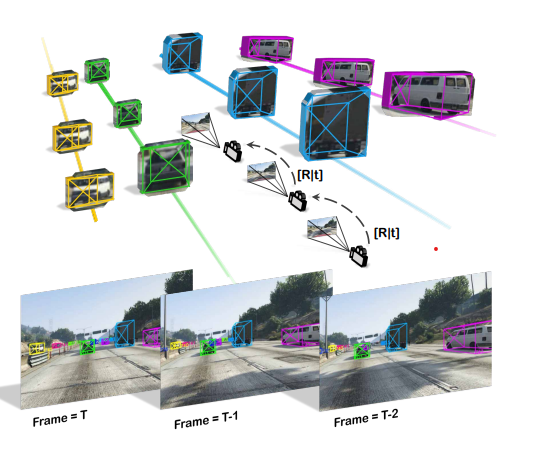 A(τa, sa) = wdeepAdeep(τa, sa) + (1 − wdeep)Amotion(τa, sa) · Aiou(τa, sa)
ტრაექტორიების 4 ფაზა

{დაბადებული, აღმოჩენილი, დაკარგული, მკვდარი}
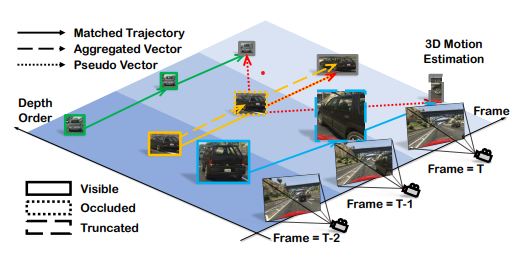 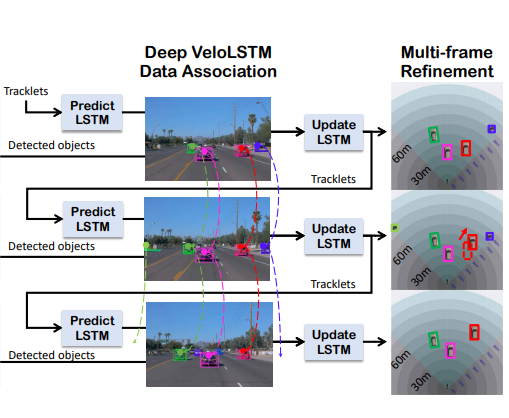 sa = sa−1 + s’a  (ნაწინასწარმეტყველები სიჩქარე)
შეჯამება
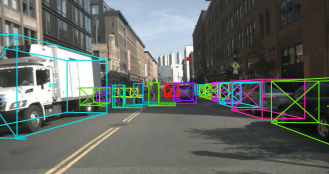